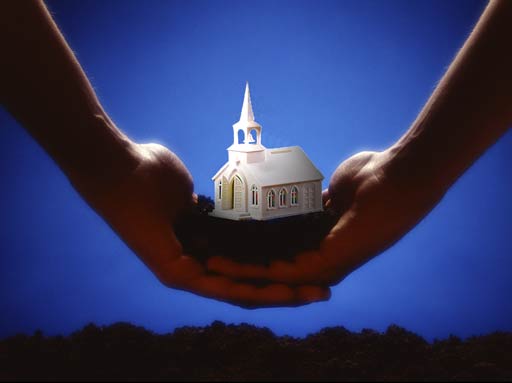 提前3:15
永生神的教會
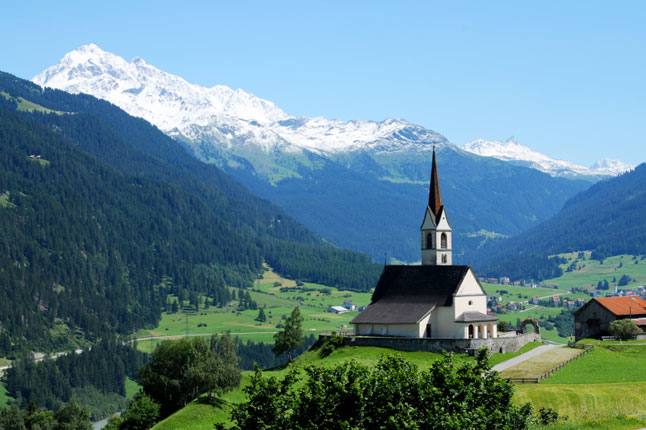 瑞士
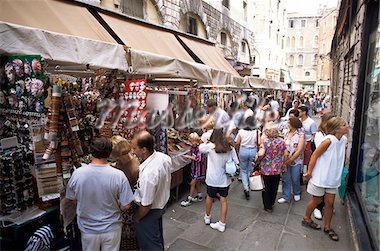 義大利
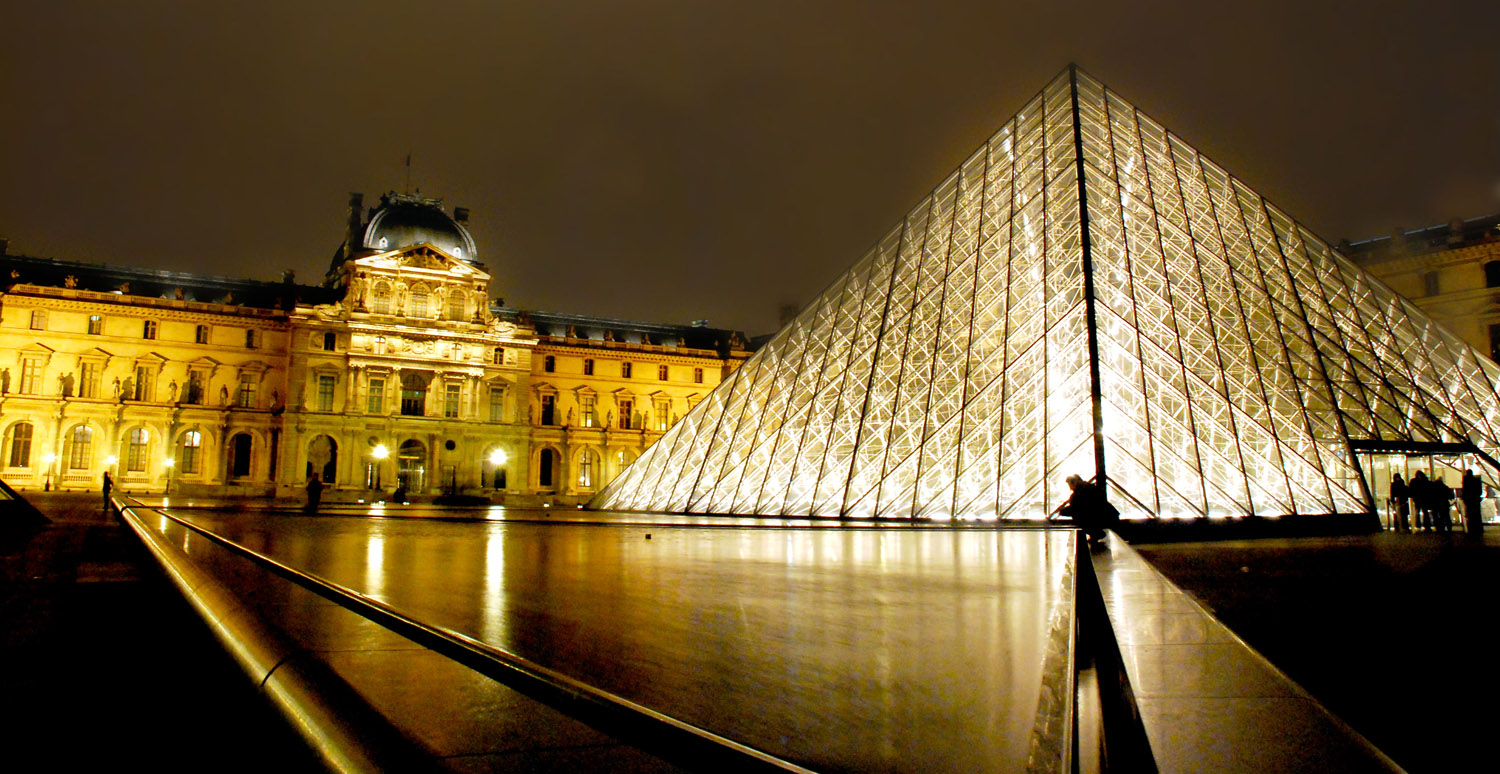 法國巴黎
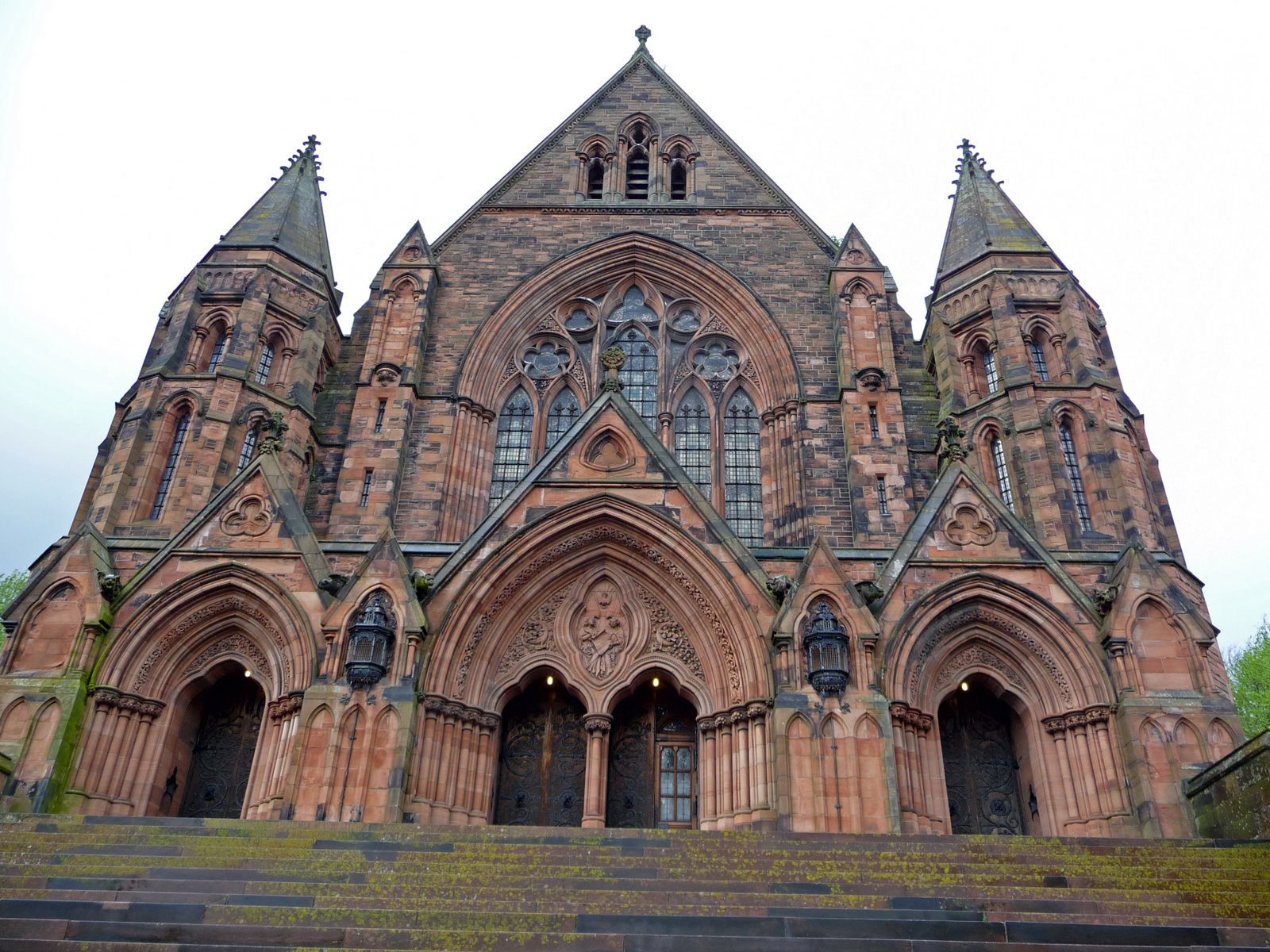 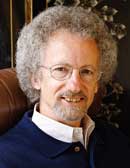 Philip Yancey
倘若我耽延日久，你也可以知道在神的家中當怎樣行，這家就是永生神的教會，真理的柱石和根基。
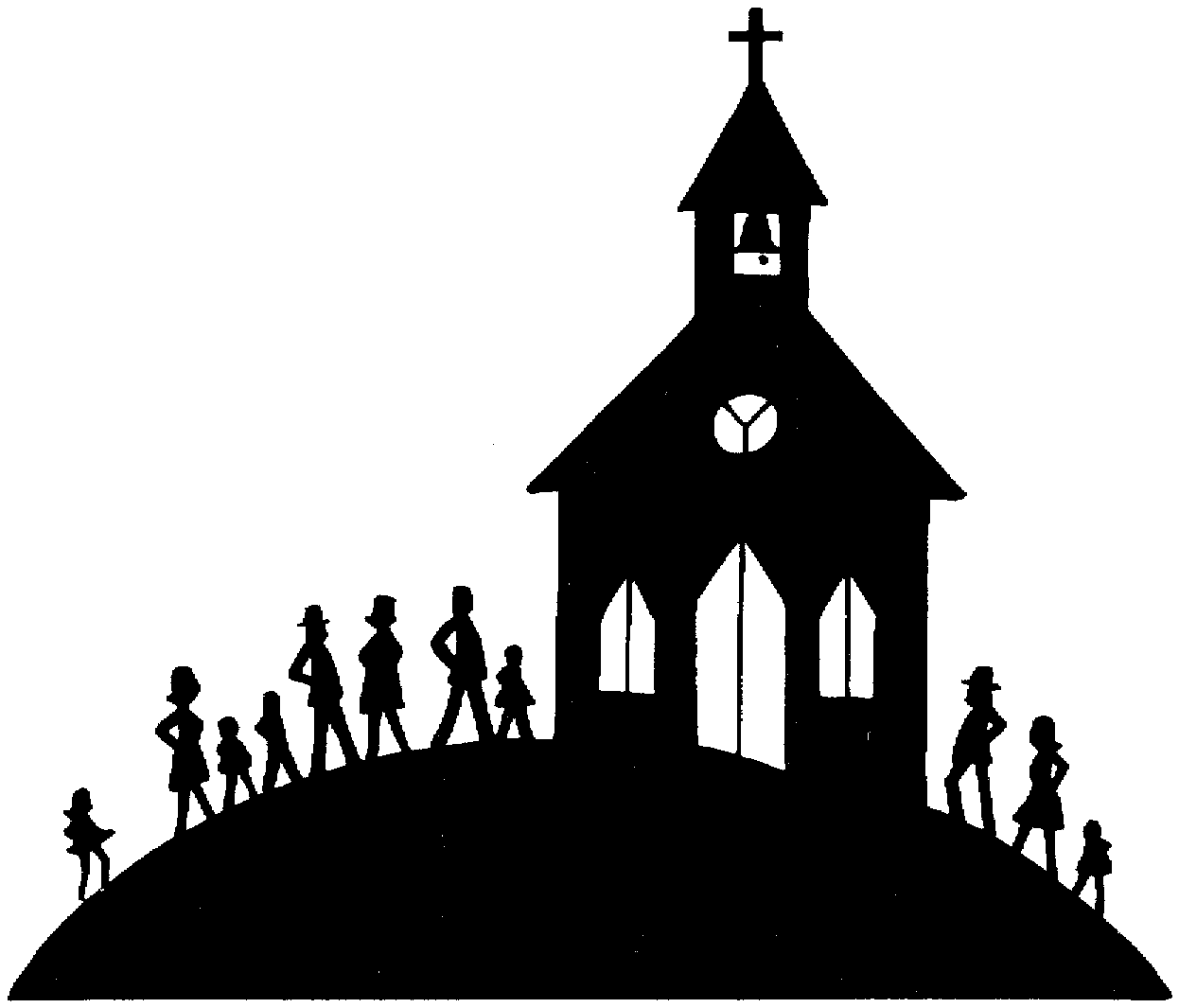 一、教會是神的厝 (Oikos)
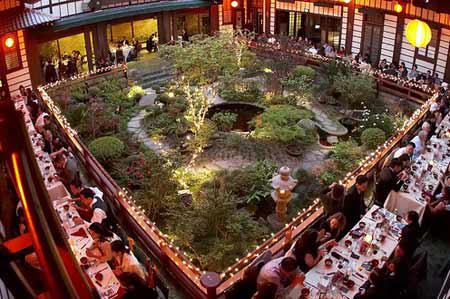 二、這家是永生神的教會(Ecclesia)
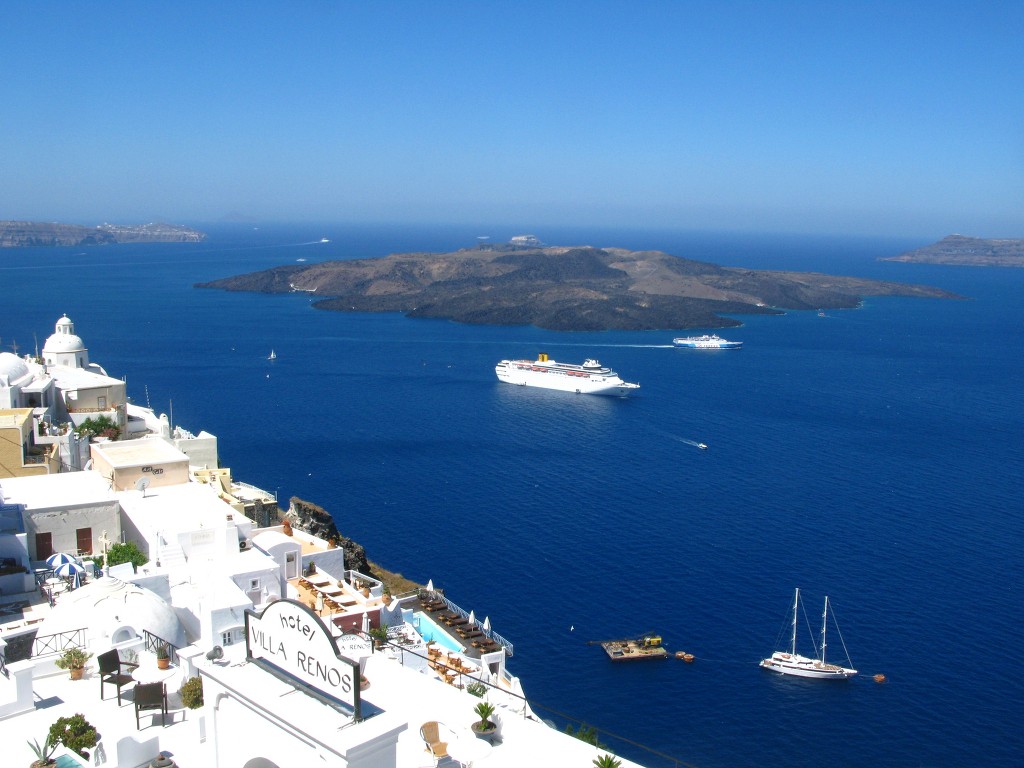 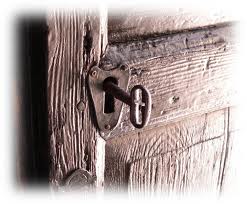 教會是由同等份的奧秘與混亂所組成的
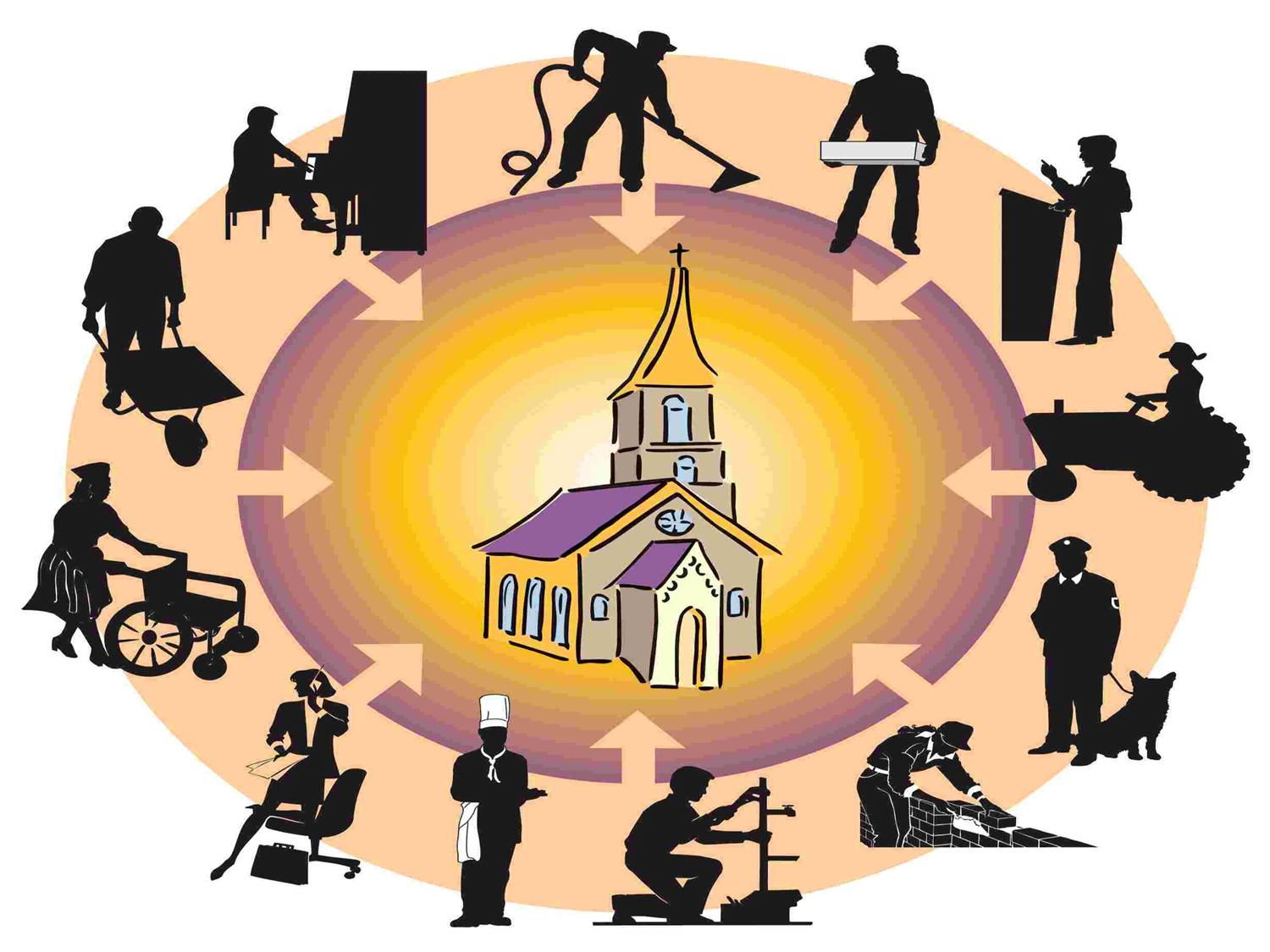 三、教會是真理的柱石和根基
（Aletheia）
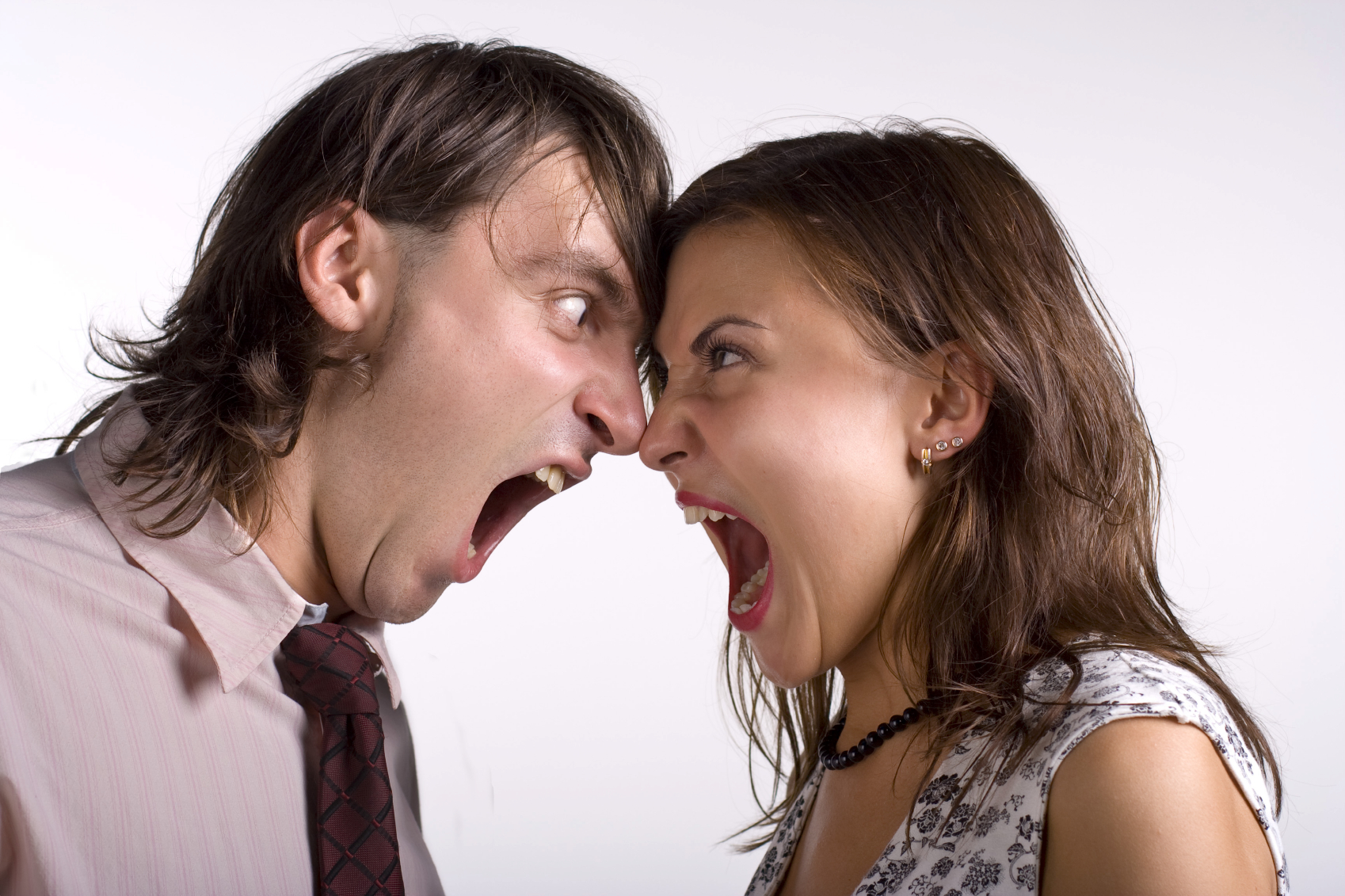 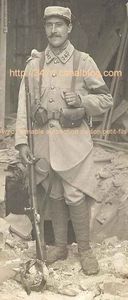 你們必曉得真理、真理必叫你們得以自由。

（約翰福音8:32）
Louis Delcourt
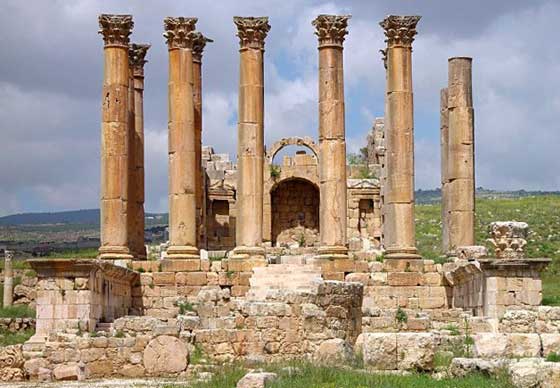 教會是真理的柱石和根基
結論
大哉，敬虔的奧秘，無人不以為然，就是神在肉身顯現、被聖靈稱義
〔或作在靈性稱義〕、被天使看見、被傳於外邦、被世人信服、被接在榮耀裡。
教會是神的厝—將主權交給他
教會是永生神的教會—
           彼此相愛、活出信仰
教會是真理的柱石和根基—
           追求與實踐真理